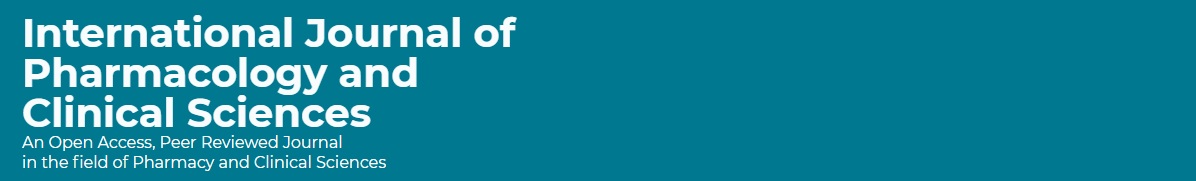 Mass Gathering (Hajj) Clinical Pharmacy Services: New Initiative in Saudi Arabia
Yousef Ahmed Alomi, Nezar Adnan Yahya Khayat, 
Yasir Abdulraheem Bamagaus, Sultan Mesfer Aljumayi, 
Hani Mohammed Ali Jumah, Ahmad M. AlKharoby, 
Wael H. Motair
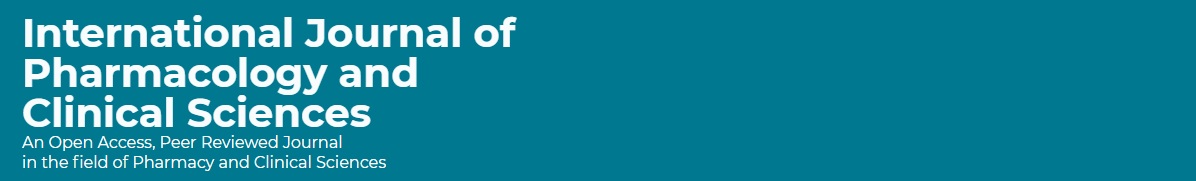 ABSTRACT: 
Objective:  To declare the clinical pharmacy services during the mass gathering hajj period as a new initiative in the Kingdom of Saudi Arabia. Methods: It is a new initiative project drove by national mass gathering pharmaceutical programs. The projects drove the mass gathering medicine guidelines and the international business model, pharmacy project guidelines project management institution guidelines of a new project. The initiative project is written through project management professionals and consisted of several parts, including the initial phase, the planning phase, the execution phase and the monitoring and controlling phase.
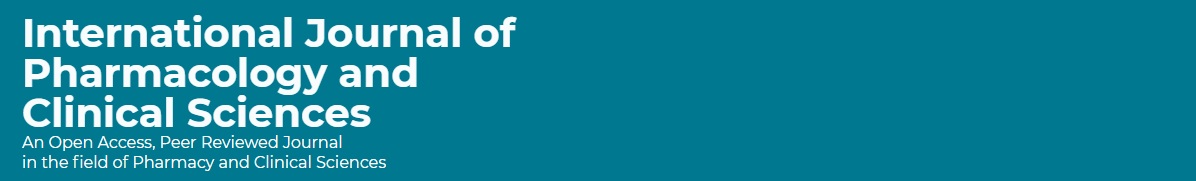 ABSTRACT: 
Results: The mass gathering clinical pharmacy services with a defined vision, mission and goals. The services had multiple benefits, including clinical and economical on the healthcare system, as described in the review. The continuation of the services assured by risk management elements description. Moreover, the monitoring and controlling of the projects as illustrated. The transition to operation project, though closing project stage illustrated in the analysis. Conclusion: The clinical pharmacy services during the mass gathering hajj period is a new initiative project in the mass gathering medicine. Multiple clinical pharmacy services can be started during a mass gathering with an emphasison decrease morbidity and mortality; it is highly recommended in the Kingdom of Saudi Arabia.
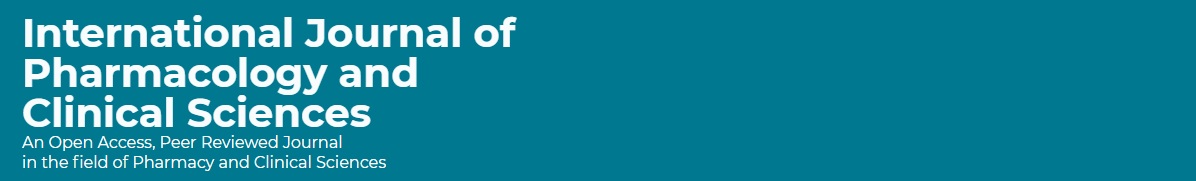 Key Words : 
Mass gathering, 
Hajj, 
Clinical pharmacy, 
Initiative, 
Saudi Arabia.